SWOT Analysis
strength / weakness / opportunity / threat
S
Strength
강점
W
Weakness
약점
기업의 환경분석을 통해 강점(strength)과 약점(weakness), 기회(opportunity)와 위협(threat) 
요인을 규정하고 이를 토대로 마케팅 전략을 수립하는 기법
기업의 환경분석을 통해 강점(strength)과 약점(weakness), 기회(opportunity)와 위협(threat) 
요인을 규정하고 이를 토대로 마케팅 전략을 수립하는 기법
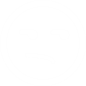 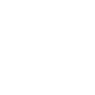 O
Opportunity
기회
T
Threat
위협
기업의 환경분석을 통해 강점(strength)과 약점(weakness), 기회(opportunity)와 위협(threat) 
요인을 규정하고 이를 토대로 마케팅 전략을 수립하는 기법
기업의 환경분석을 통해 강점(strength)과 약점(weakness), 기회(opportunity)와 위협(threat) 
요인을 규정하고 이를 토대로 마케팅 전략을 수립하는 기법
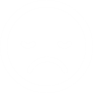 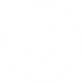